双亲合作子女愉快成长:如何促进父母亲之间的合作?
范畴三：促进家长的身心健康
小学家长教育资源套
大纲
了解父母亲之间合作的重要性
 了解加强父母亲之间合作的方法
 掌握处理因照顾子女而产生冲突的技巧
父母亲之间合作的重要性
父母亲之间的合作关系较融洽
 子女与同侪关系较好
 子女较懂得处理冲突
 子女的学校成绩较好
 子女的行为问题较少
Teubert, D., & Pinquart, M. (2010). The association between coparenting and child adjustment: A meta-analysis. Parenting: Science and Practice, 10(4), 286-307.
父母亲之间合作的重要性
父母亲合作小问卷的计分方法：
将单数问题﹙即问题1、3、5、7、9﹚及双数问题﹙问题2、4、6、8、10﹚的评分分别加起来。
单数问题代表父母之间的合作程度，双数问题则代表父母在照顾子女上的冲突程度。
10分或以上的合作程度表示父母亲合作良好，10分或以下的冲突程度表示父母亲合作良好。
Margolin G., Gordis E. B., & John, R. S. (2001). Coparenting: A link between marital conflict and parenting in two-parent families. Journal of Family Psychology, 15(1), 3-21.
父母亲之间合作的重要性
父母亲合作的两个向度：
Margolin G., Gordis E. B., & John, R. S. (2001). Coparenting: A link between marital conflict and parenting in two-parent families. Journal of Family Psychology, 15(1), 3-21.
父母亲之间合作的重要性
「子女大过天」型
父母除了子女之外没有其他话题。
「一强一弱」型
父母其中一方处于强势，经常运用言语攻击另一方。
「家衰口不停」型
父母经常吵架或冷战。
子女察觉到家里是谁「话事」，慢慢失去对较「弱」那一位父母的尊重。
随着年纪增长，子女慢慢因为被过度关注而感到压力。
子女感到害怕或惶恐不安，或感到内疚，觉得自己令到父母不和。
Gottman, J. M. & Silver, N. (2015). The seven principles for making marriage work. Seven Dials.
加强父母亲之间合作的方法
父母对子女的期望一致：
请用1﹙最不重要﹚至10﹙最重要﹚去表示。
加强父母亲之间合作的方法
父母各自完成问卷后可以环绕以下问题作出讨论：
父亲和母亲按自己的评分为育儿目标排序。双方的排序是否相似呢？
就算排序相似，双方为每一项目目标评分相差多少？双方在哪一项目目标评分出现最大的不同？
回想过去一个月，父亲和母亲有因为在育儿目标持不同意见而产生冲突吗？双方如何处理这些冲突？
加强父母亲之间的合作的方法
父母对子女的期望一致：
请用  去选出12个目标中最重要的三项。
加强父母亲之间的合作的方法
父母各自完成问卷后可以环绕以下问题作出讨论：
父亲和母亲所选择的三项目标有多少重复？有多少不同？
父亲和母亲各自解释自己的选择。为什么自己觉得某三个目标最重要？听到对方的解释后，会否因为对方的想法而想改变自己原本的选择？
回想过去一个月，自己与子女的相处时间，能否反映自己认为最重要的期望？例如，如果自己认为子女能够「身体健康」、「在学校得到好成绩」和「与家人建立良好关系」重要，在过去一个月，自己有花充份的时间与子女一起做运动、温习功课和谈天玩耍吗？
加强父母亲之间的合作的方法
父母对照顾子女有清晰的分工：
请用1﹙完全由母亲负责﹚至5﹙完全由父亲负责）去表示…
加强父母亲之间的合作的方法
父母对照顾子女有清晰的分工：
请用1﹙完全由母亲负责﹚至5﹙完全由父亲负责）去表示…
加强父母亲之间合作的方法
父母各自完成问卷后可以环绕以下问题作出讨论：
父亲和母亲在照顾子女上有相似的期望吗？双方为每一项工作的评分相差多少？双方在哪一项工作的评分出现最大的不同？
父亲和母亲在照顾子女方面的实际分工，与双方期望有落差吗？在哪一项工作的落差最为明显？
回想过去一个月，父亲和母亲有因为在育儿分工持不同期望而产生冲突吗？双方如何处理这些冲突？
加强父母亲之间的合作的方法
赞赏：彼此欣赏对方在照顾子女上的付出：
「只要有你在家，孩子就会笑声不断﹗你真的很有幽默感﹗」
「每天放工回家，无论你有多累，你都会准时和孩子谈谈上学的趣事。你真的又坚毅又有爱心﹗」
「星期日你都走去听家长讲座，学习支持仔仔发展的知识。你真是个喜爱学习的家长﹗」
Gottman, J. (2018). The seven principles for making marriage work. Hachett.
Gottman, J., & Gottman, J. (2017). The natural principles of love. Journal of Family Theory & Review, 9(1), 7-26.
加强父母亲之间的合作的方法
赞赏：将伴侣的外显行为与伴侣的内在优点连结起来：
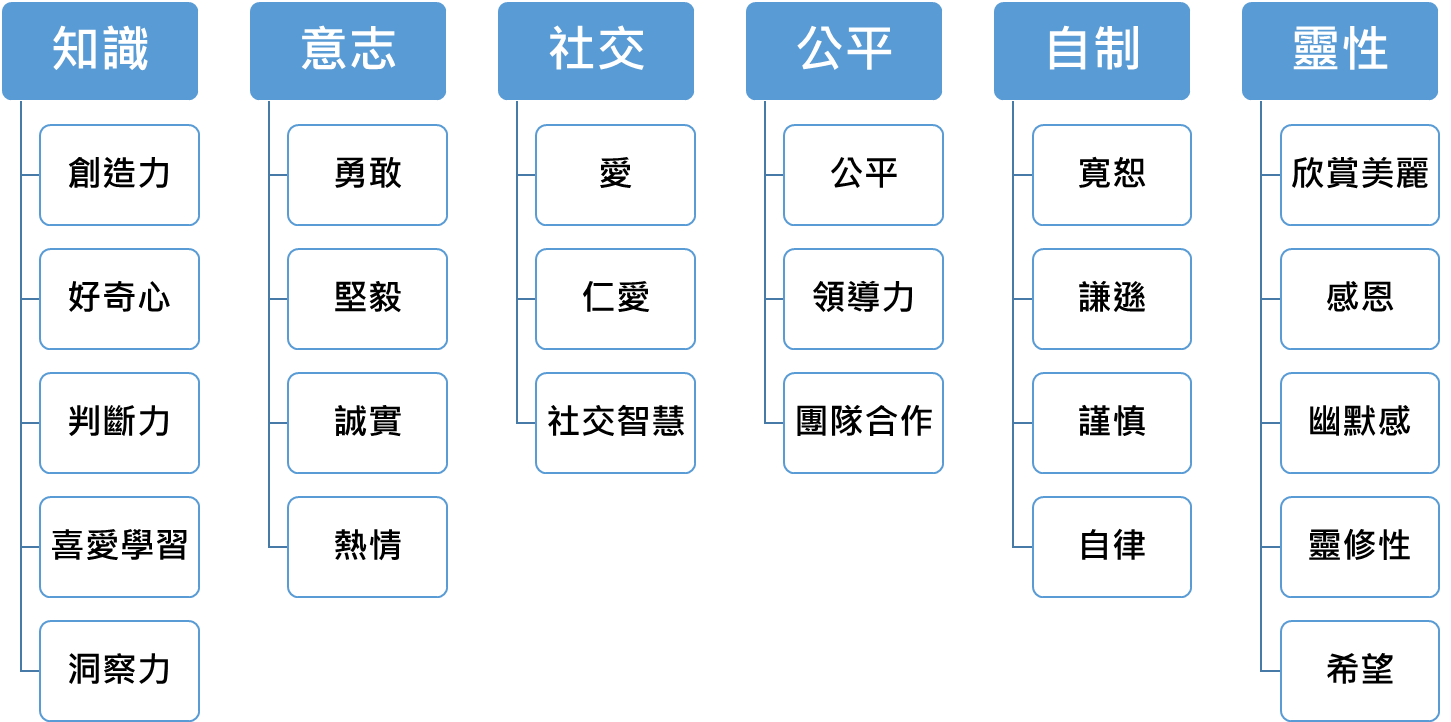 Rosen‐Grandon, J. R., Myers, J. E., & Hattie, J. A. (2004). The relationship between marital characteristics, marital interaction processes, and marital satisfaction. Journal of Counseling & Development, 82(1), 58-68.
加强父母亲之间的合作的方法
将伴侣的外显行为与伴侣的内在优点连结起来：
处理因照顾子女而产生冲突的技巧
常见的负面想法：
Feinberg, M. E., Kan, M. L., & Goslin, M. C. (2009). Enhancing coparenting, parenting, and child self-regulation: Effects of Family Foundations 1 year after birth. Prevention Science, 10, 276-285.
处理因照顾子女而产生冲突的技巧
运用正面想法取代负面想法
Feinberg, M. E., Kan, M. L., & Goslin, M. C. (2009). Enhancing coparenting, parenting, and child self-regulation: Effects of Family Foundations 1 year after birth. Prevention Science, 10, 276-285.
处理因照顾子女而产生冲突的技巧
运用「我」讯息
「当…﹙具体形容伴侣的负面行为﹚
 我觉得…﹙描述自己的内心感受﹚
 因为…﹙描述自己觉得负面行为的负面影响﹚
 我希望…﹙提出自己的期望﹚」
Erford, B. T. (2010). I-messages. 35 techniques every counselor should know. Pearson.
处理因照顾子女而产生冲突的技巧
运用「我」讯息：具体清楚地表达自己的想法和感受
Erford, B. T. (2010). I-messages. 35 techniques every counselor should know. Pearson.
处理因照顾子女而产生冲突的技巧
运用「我」讯息：具体清楚地表达自己的想法和感受
处理因照顾子女而产生冲突的技巧
运用「我」讯息：具体清楚地表达自己的想法和感受
处理因照顾子女而产生冲突的技巧
了解自己在冲突中展现的沟通风格：
我有多在意自己的想法和需要
协作
竞争
妥协
回避
迁就
我有多在意伴侣的想法和需要
Kilmann, R. H., & Thomas, K. W. (1977). Developing a forced-choice measure of conflict-handling behavior: The "MODE" instrument. Educational and Psychological Measurement, 37(2), 309-325.
处理因照顾子女而产生冲突的技巧
不同的冲突风格可能对子女的影响：
协作型和妥协型都能平衡双方的需要，所以能够加强父母亲之间的合作度，减少因为冲突而出现的负面情绪。
竞争型容易出现「家衰口不停」或「一强一弱」的局面，子女可能会觉得自己令到父母不和，亦可能失去对较「弱」那一位父母的尊重。
回避型和迁就型容易出现「一强一弱」的局面，子女可能失去对较「弱」那一位父母的尊重。
Kilmann, R. H., & Thomas, K. W. (1977). Developing a forced-choice measure of conflict-handling behavior: The "MODE" instrument. Educational and Psychological Measurement, 37(2), 309-325.
Gottman, J. M. & Silver, N. (2015). The seven principles for making marriage work. Seven Dials.
处理因照顾子女而产生冲突的技巧
尝试改变自己的冲突风格：
协作型：一般能想出令双方都满意的「双赢」科案﹗
 妥协型：需要再多想想，还有没有更加「双赢」的结果。
竞争型：需要在冲突中主动邀请别人表达他们的想法和需要
回避型：需要采取积极的态度，主动表达自己的想法和需要
迁就型：需要重视自己的想法和需要，鼓起勇气的去表达自己
Kilmann, R. H., & Thomas, K. W. (1977). Developing a forced-choice measure of conflict-handling behavior: The "MODE" instrument. Educational and Psychological Measurement, 37(2), 309-325.
总结
了解父母亲之间合作的重要性
父母亲合作程度和冲突程度影响子女的心理健康、行为和成长
了解加强父母亲之间合作的方法
期望一致：探讨双方认为在育儿上最重要的期望是什么
分工清晰：探讨在照顾子女上，双方认为最适合的分工是什么
赞赏：留心伴侣外显的正面行为，并将之连结到伴侣的内在性格和优点
掌握处理因照顾子女而产生冲突的技巧
正面想法：用正面想法去取代负面想法
「我」讯息：「当…我觉得…因为…我希望你可以…」
了解自己在冲突中展现的沟通风格：尽量寻找双方都十分满意的「双赢」结果